Проектно-исследовательская работа по растениеводству на тему «Растения - хищники»
Цель проекта:выявить причины, по которым растения превратились в хищников и какие особенности у этих растений.
Для достижения поставленной цели я должна решить следующие задачи:1.Изучить литературу о различных видах «насекомоядных» растений.2.Узнать, почему некоторые растения называются «хищниками». 3.Узнать особенности строения «растений-хищников».4.Создать презентацию.
Гипотеза: если растения «поедают» насекомых, то это необходимо для того, чтобы выжить в окружающей среде.
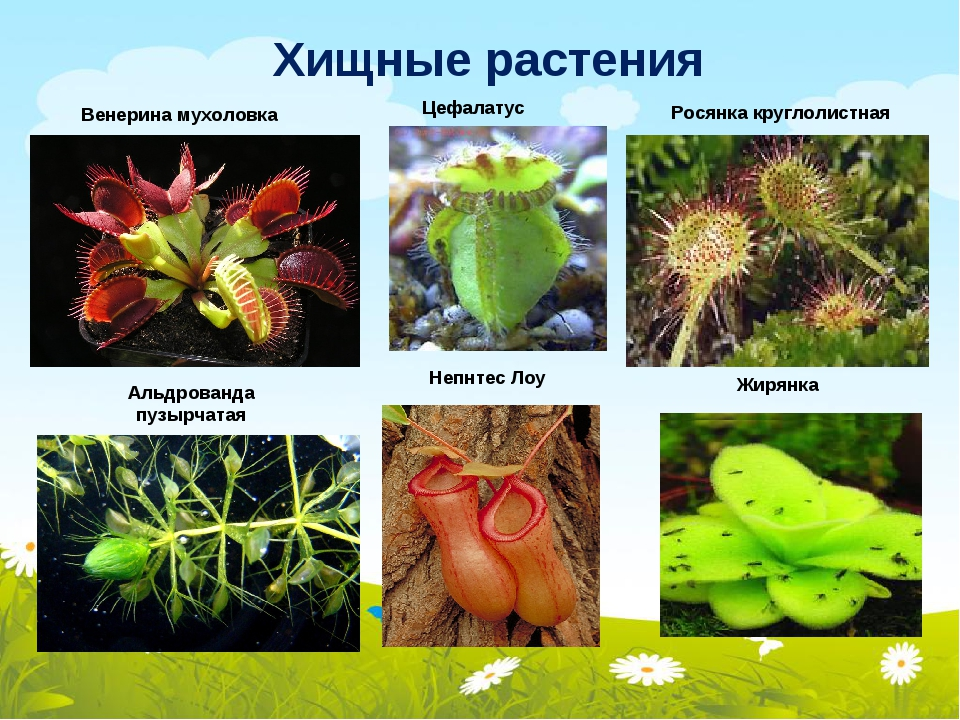 Хватающие растения-хищники.Венерина мухоловка
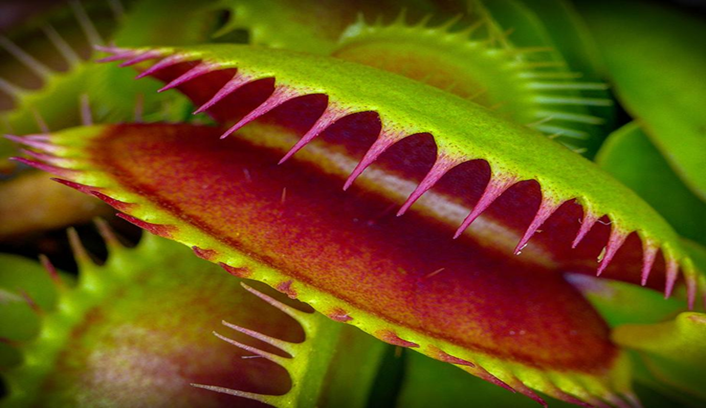 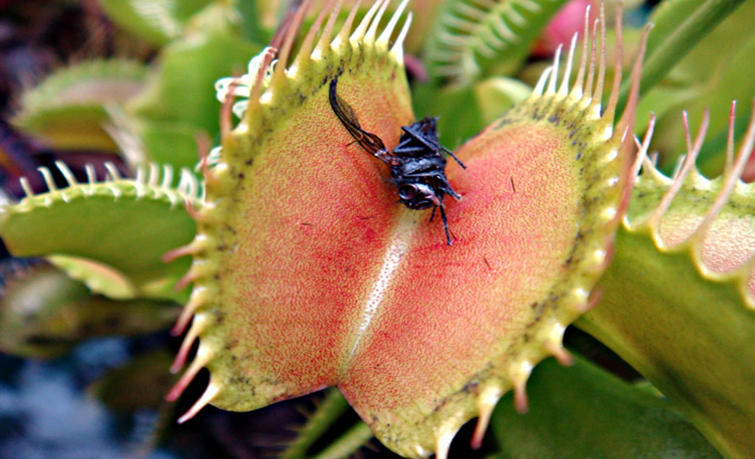 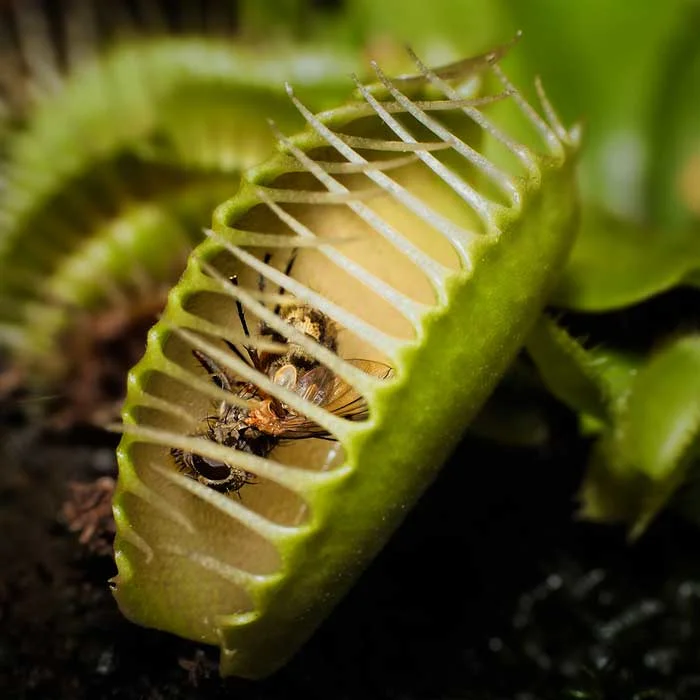 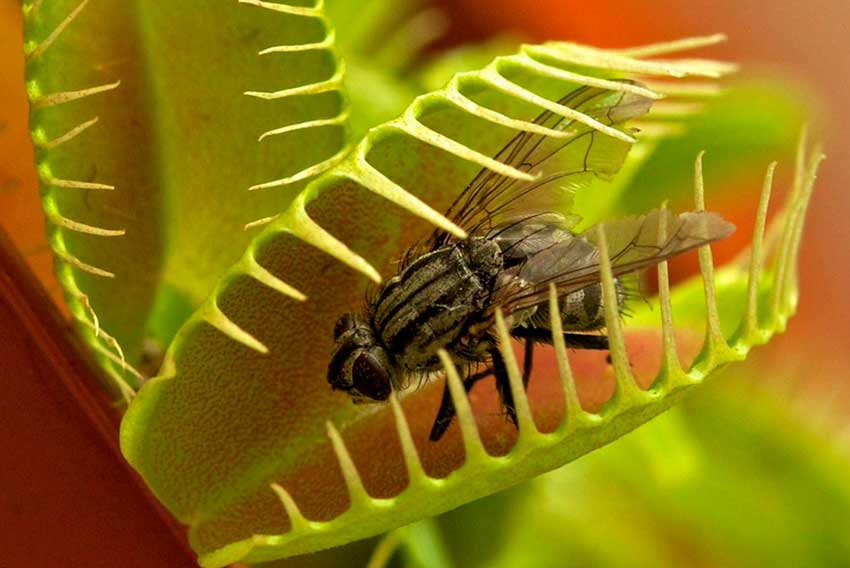 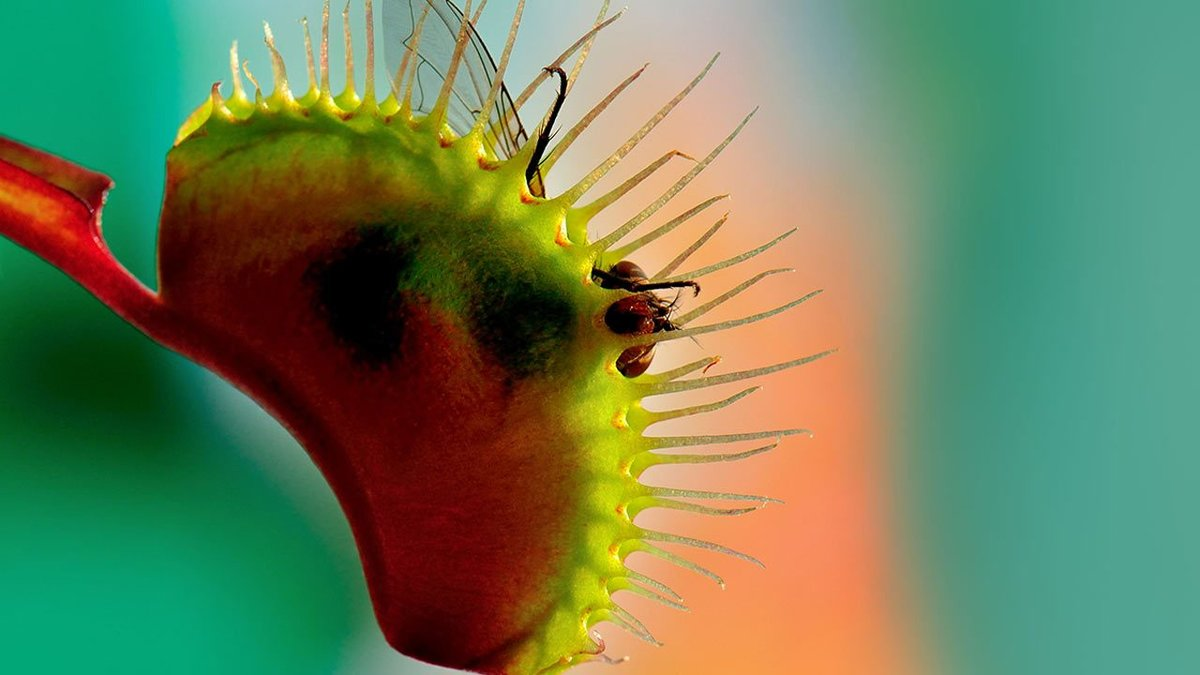 Приклеивающие растения-хищники.Росянка
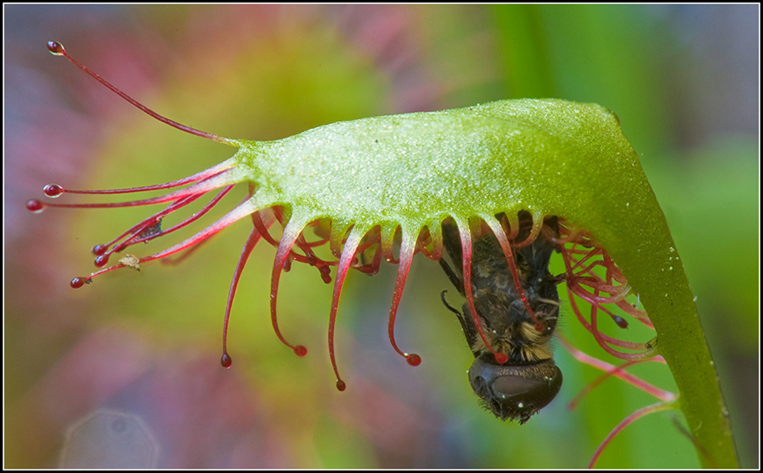 Просто ждущие – это пассивные растения-хищники. Пузырчатка
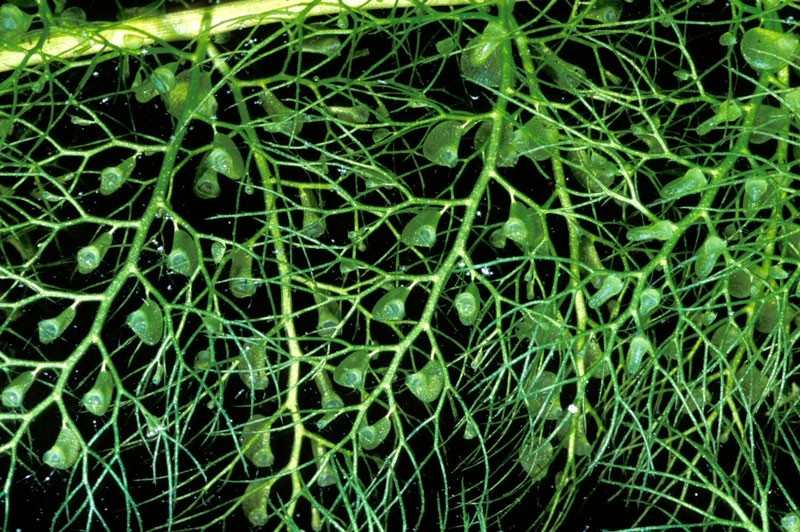 Вывод: растения «поедают» насекомых исключительно для того, чтобы выжить.
Спасибо за внимание!